Безударные гласные, проверяемые ударением.
Банты, краны, шарфы, цыган.  Простыни, торты, ворота, понял.Инструмент, километр, щавель.Алфавит, звонит, красивее, магазин.Столяр, взяли, простыня.
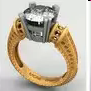 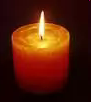 к о/а льцо         ч а/о/и сы              св е/и ча




к о/а за                 пч е/и ла              л е/и са
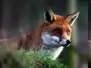 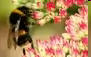 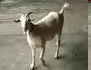 Если буква гласнаяВызвала сомнение,Ты её немедленноСтавь под ударение.  а, о, е, и, яставь под ударенье!Чтоб развеять все сомненья!
АЛГОРИТМ ПРОВЕРКИ- Читаю слово- Ставлю ударение- Определяю безударную гласную в корне слова - Подбираю проверочные слова: изменяю форму слова или подбираю однокоренное слово- Пишу гласную
______- Св..тлана, ______ - Б…рис______- Н…дежда, ______ - М..хаил_______- Г…лина, ____ - В…силий,________-.П..лина, ______-  Р…ман
На языке м..док, а на уме л…док.     Дер…во см..три в пл..дах, а человека в д..лах.
глаза                                     волна                                                            грачи                                     грибы                  больной                                коса                            светит                                   хвосты         шкафы                                  морской             свистит                                 дожди                 трава                                    снега                   живёт                                    стоит                    зима                                      дрожит весна                                    враги